YEAR 7 ENGLISH
Westwood Primary School
Cycle A
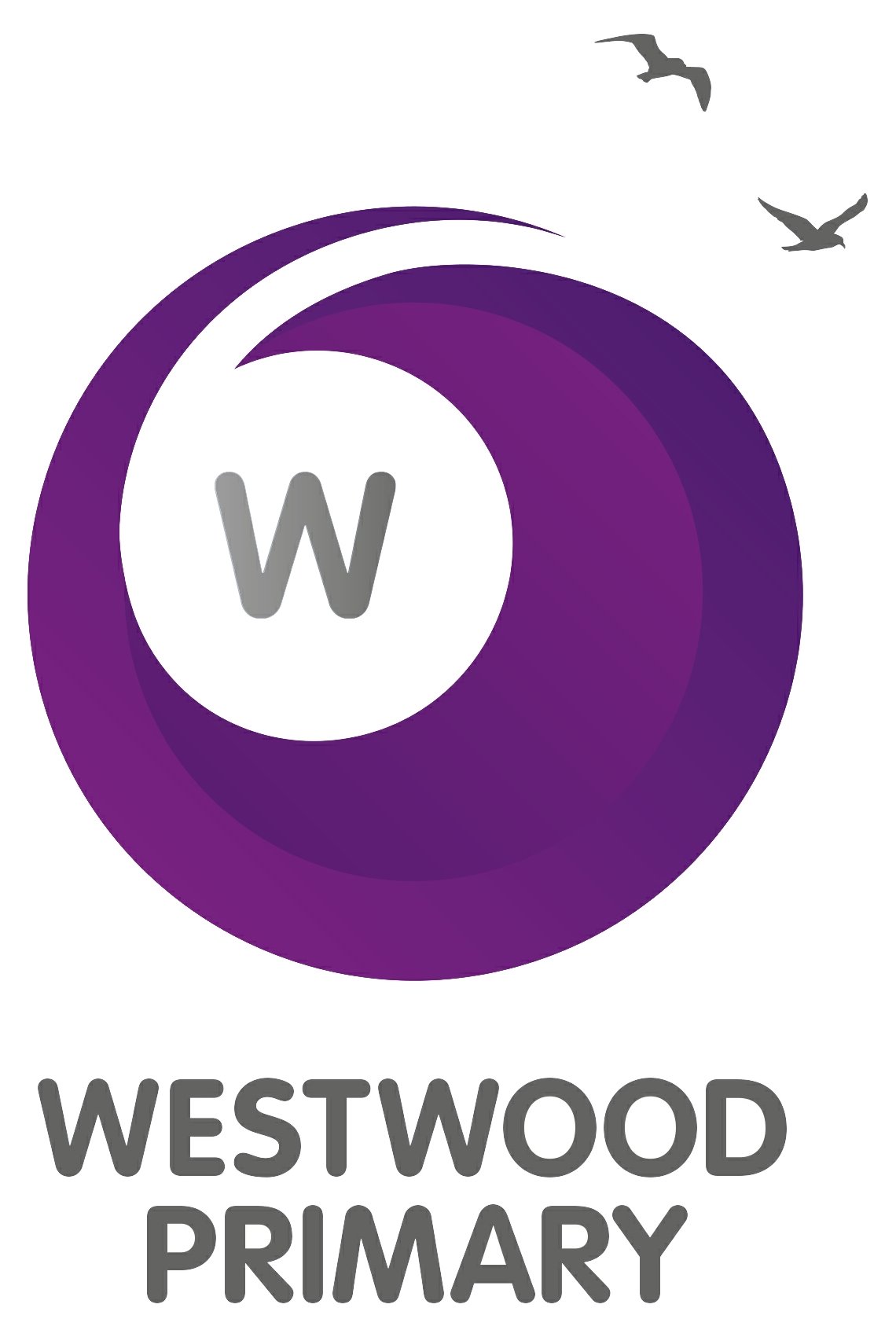 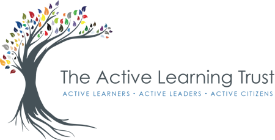 Parent share
Parent share
Jewish visitor
Spring 1
Autumn 2
Spring 2
Summer 1
Summer 2
Parent share
Parent share
Baptist visitor
Hindu visitor
Gym Workshop
Games club
Drawing club
Parent share
History trip
Target Games club
Ball Games club
Dough Disco club
Ball Games club
Drawing club
Games club
HSBC workshop
Autumn 1
Football tournament
Meet the teacher
Construction club
No Outsiders club
Indoor Sports club
Key Stage 1 ENRICHMENT JOURNEY